Feminism in Pixar Animation:
the growth and awakening of female characters
Chapter1
01
02
The origin, development and influence of the feminist movement  on cinema
Introduction and Literature review
Chapter3
Chapter2
04
03
The problems of feminism in film making
The transformation of female characters in Pixar's animated films
Introduction and Literature review
01
Introduction
Literature review
The development of feminist thinking has brought about the diversification and complexity of female character traits in animation. From being created, admired, and chosen, women became the active, controlling party. However, Feminism still suffers from the male power's suffocating influence. I will elaborate and solve the problem from three aspects.
One part of the literature explains the relationship between the fourth wave of feminism and the growth of female characters in film, while another part defines the "post-princess era", which is somewhat controversial.
Chapter1
02
The origin, development and influence of the feminist movement  on cinema
Four Waves of Feminism
The third wave of feminism
Focus on individuality and diversity
19th-early 20th century
After 1992
the first wave of feminism
Promoting Women's Access to Voting Rights
After 2012
The second wave of feminism
Fighting for equality in law and society
The forth wave of feminism
Using social media to advocate for women's rights

Therefore, the transformation of Pixar's female role is more influenced by the third and fourth wave of feminism
1960s
Chapter2
03
The transformation of female characters in Pixar's animated films
……
Turning red
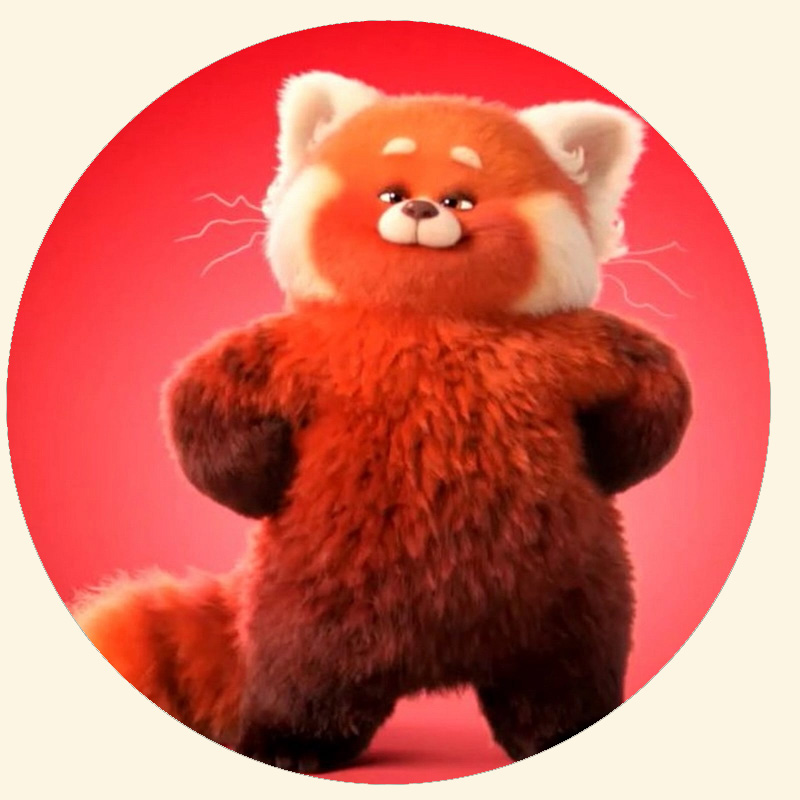 The story emphasizes the need for women to determine whether their unique desires and emotions are "power" or "trouble". They need to decide whether to hide, repress and domesticate the emerging femininity and sense of femininity.
Chapter3
04
The problems of feminism in film making
problem
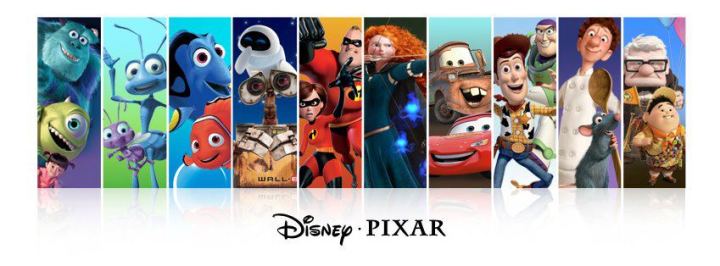 The growth of women comes from the absence of men
Male viewers' anxiety and replacement concept
Comments on the director
Conclusion
From the initial appendage or vase role to highlight the male role, female Roles have become the sole protagonist. Yet still face many problems. In order to solve it, creators should understand more about female psychology and the social context of feminism, so that feminism no longer becomes some kind of political correctness.
Thank you